Monitoring hardware for SVD (VXD)L.Lanceri, L.Vitale /INFN TriesteVXD Workshop, 01/10/2014Slow Controls discussion session
Radiation & beam abort (electronics design just started!)
Temperature by NTC sensors + ELMB readout (existing prototypes)
Temperature (+humidity) by FOS fibers (see PXD)
Humidity (Dew point Vaisala sensors + Chilled Mirror Hygrometer: adopt CMS solution)
01/10/14
VXD workshop - L.Lanceri & L.Vitale, monitoring hardware
1
Reminder: preliminary specifications, design just started
Prototypes to be ready for BEAST phase II

Slow Control (EPICS), via Ethernet interfaces :
Select the current range, set thresholds for beam abort
Set SuperKEKB status register (selecting different preloaded thresholds)
Read out averaged sensor currents at about 1-10 Hz
Read out full buffers (600 ms deep, 100 kHz sampling) for “post mortem” analysis only after a beam abort from Belle II or SuperKEKB
1. Radiation monitoring and beam abort Electronics
01/10/14
VXD workshop - L.Lanceri & L.Vitale, monitoring hardware
2
Diamond radiation sensors
4 + 4 sensors
PXD-beam pipe
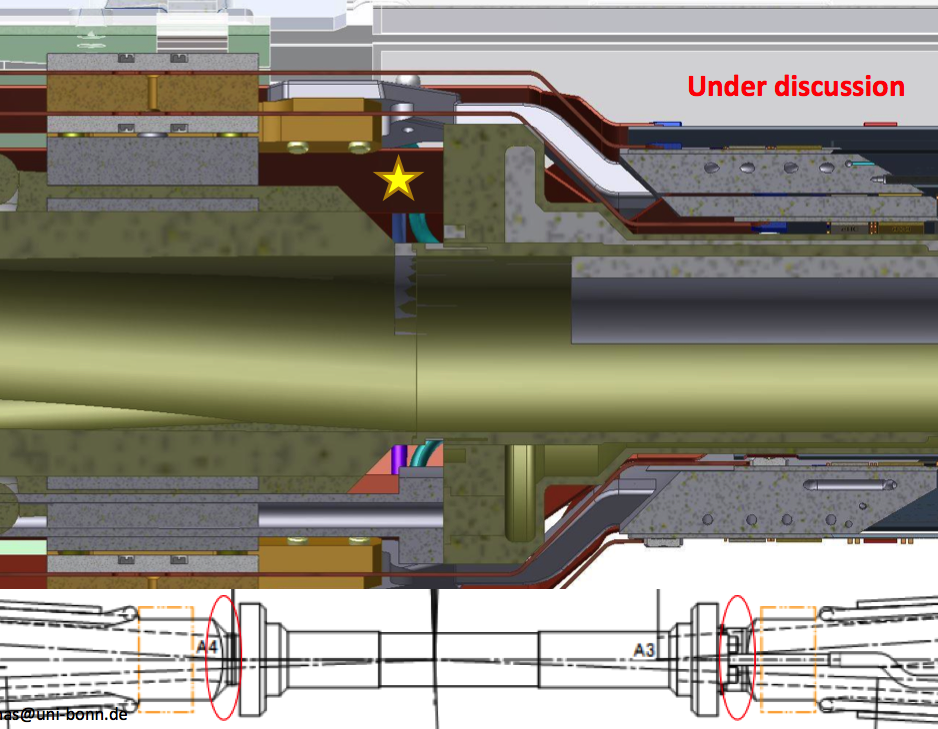 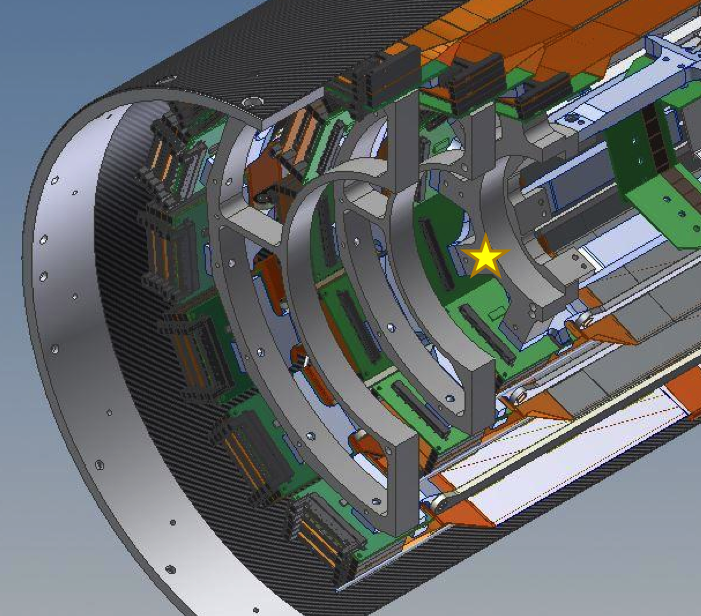 8 + 8 sensors
close to SVD L3 
support rings
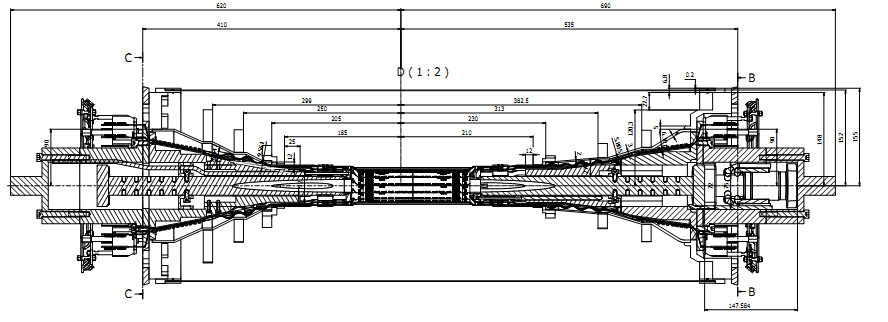 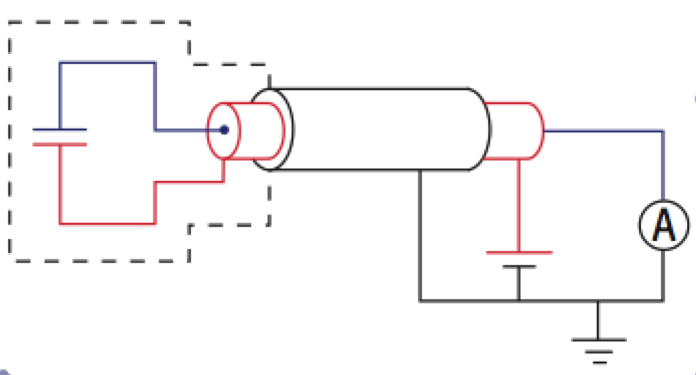 Shielded
diamond
sensors
3+15 m (3+40 m) triax cables
Voltage sources (150÷500 V)
picoAmmeters
01/10/14
VXD workshop - L.Lanceri & L.Vitale, monitoring hardware
3
Desired functionality: 
similar to Fermilab BLM
BLM Digitizer Card (“logger”):
ADCs, circular buffers, sliding sums
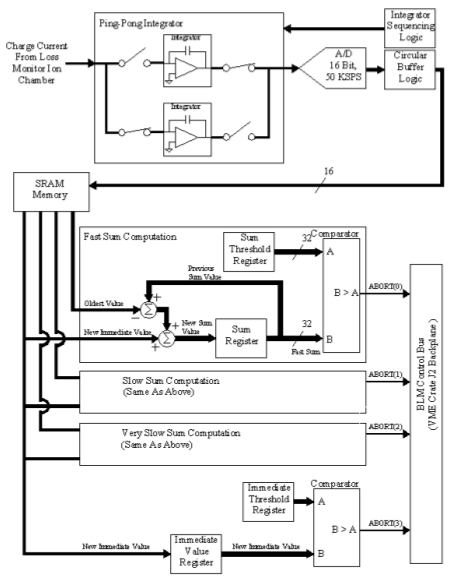 Analog front end + ADC
 
derived from
Elettra AH510 picoammeter
BLM Abort Card:
masks, majority logic,
thresholds (4 levels)
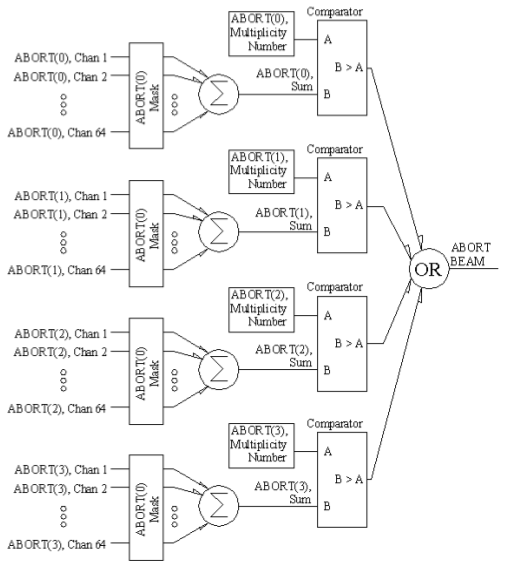 01/10/14
VXD workshop - L.Lanceri & L.Vitale, monitoring hardware
4
Fermilab BLM example
For each radiation sensor:
3 digital “sliding sums” (and CIC sums), 4 abort levels, 4 circular buffers
N
N
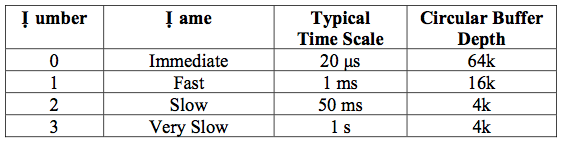 Fermilab system implementation:
BLM VME crate (Digitizers ≈ loggers, Abort, Timing, Control, HV)
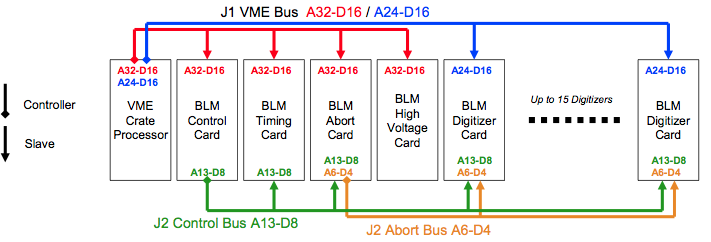 01/10/14
VXD workshop - L.Lanceri & L.Vitale, monitoring hardware
5
VXD electronics: preliminary specs
Modules with 4 input channels, for monitoring and abort
Evolution of AH501 front-end + Altera Cyclone IV FPGA
Functionality similar to the FermiLab BLM system
http://beamdocs.fnal.gov/AD-public/DocDB/ShowDocument?docid=1410
Common logics: features
Sampling synchronized to SuperKEKB revolution period (10 μs)
“SuperKEKB status” register, set via EPICS (for thresholds selection)
Programmable masks and majority logics: abort signal (output)
Circular data buffers, read out upon any abort, internal or external
Circular buffer for timing information, in parallel with data buffers
Ethernet interface(s) for programming and data read-out
“slow” readout of averaged radiation doses for monitoring (typically 1-10 Hz)
Full data buffers readout for post-abort diagnostics (only when an abort occurs)
One of up to three Ethernet ports may be dedicated exclusively to fast readout
01/10/14
VXD workshop - L.Lanceri & L.Vitale, monitoring hardware
6
VXD rad. modules, preliminary design
From SuperKEKB
100 kHz clock, global abort, …
4 diamond sensors
HV and signal
Ethernet/EPICS
Abort (daisy-chained)
4 diamond sensors
HV and signal
Ethernet/EPICS
Abort
…
(6 modules)
4 diamond sensors
HV and signal
Ethernet/EPICS
Abort(s) to SuperKEKB
                 (Belle2 box?)
01/10/14
VXD workshop - L.Lanceri & L.Vitale, monitoring hardware
7
Rad.Mon+Abort, 4-channel module
(for each 
input channel)
ADC + 3 Sums 
+ 4 Abort Levels
4 Circular 
Buffers
Ethernet I/O
From 4 diamond sensors
Timing
Control
Abort
HV
Ext. Clock (100 kHz)
Abort from SuperKEKB
Timing buffer
SuperKEKB status
Thresholds
etc
to 4 sensors
to SuperKEKB
01/10/14
VXD workshop - L.Lanceri & L.Vitale, monitoring hardware
8
Electronics: preliminary specs
For each of the 4 input channels (diamond sensors):
Individual HV supply
Effective bandwidth: 100 kHz (matched to 1 revolution = 10 μs)
Selectable current range: 0-50 μA or 0-2 mA 
16 (24?) - bit ADC; over-sampling possible with frequency > 100 kHz
4 circular data buffers, updated every 10 μs:
“Raw data” + 3 levels of "sliding sums” over programmable numbers of cycles 
different digital filtering levels and time responses, 
from "immediate" (10 us) to "very slow" (typically 1 s)
4 levels of abort signals
comparison of raw data and sliding sums with programmable thresholds, selected according to the “SuperKEKB Status Register”
01/10/14
VXD workshop - L.Lanceri & L.Vitale, monitoring hardware
9
2. NTC thermistors with ELMB readout
01/10/14
VXD workshop - L.Lanceri & L.Vitale, monitoring hardware
10
NTC temperature sensors
At least 28 x 2 = 56 NTC thermistors; system design for up to 96
12 sensor pairs attached to the 12 half-rings supporting the SVD ladders
16 sensor pairs on the inlets and outlets of the CO2 cooling pipes
A few positioned near fibers for cross-calibration, and possibly at other locations
Rad-hard Betatherm 100kΩ NTC thermistors
2 borrowed from CMS, 100 more already procured
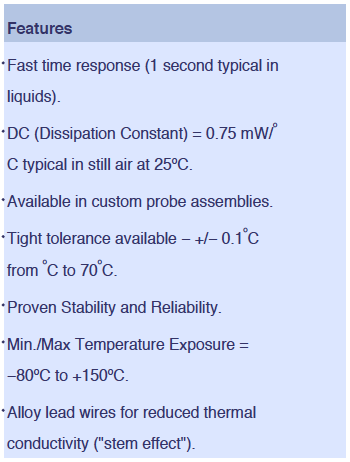 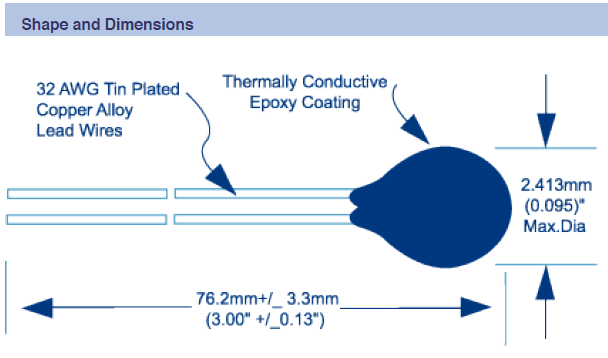 01/10/14
VXD workshop - L.Lanceri & L.Vitale, monitoring hardware
11
ELMB-based read-out
ELMB boards, widely adopted at CERN
64 chan. MUX, 16 bit ADC; CANbus read-out, CANopen read-out protocol
Present status:
One ELMB board, borrowed from CMS
2 motherboards and 10 adapter mini-cards, fabricated based on public CERN design
Read-out via CANbus interface
Software packages: installed
LabView test programs: developed and running
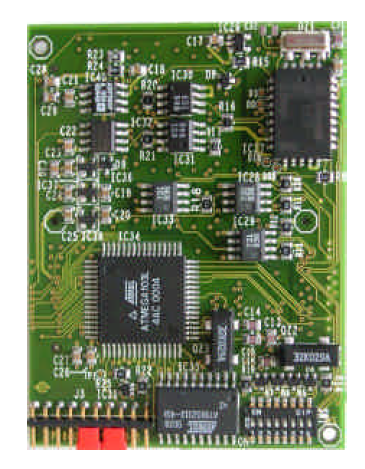 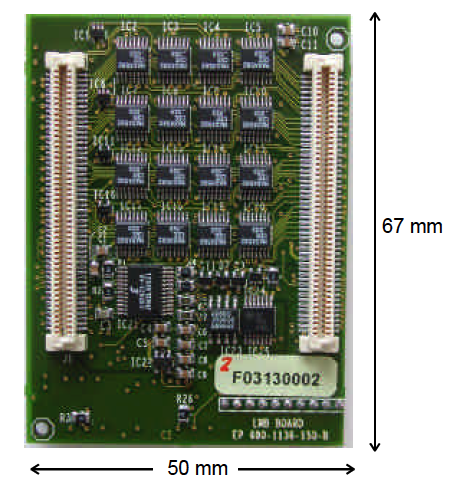 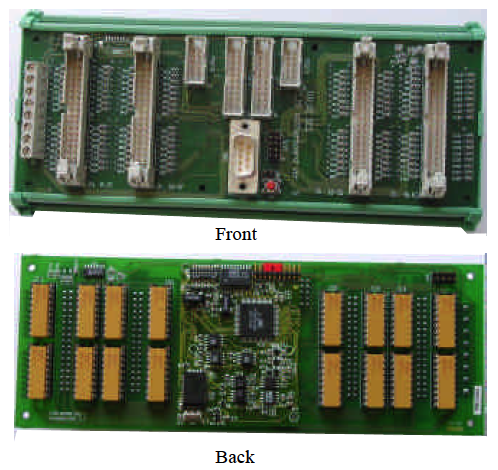 01/10/14
VXD workshop - L.Lanceri & L.Vitale, monitoring hardware
12
ELMB boards, CAN bus read-out
hardware
software
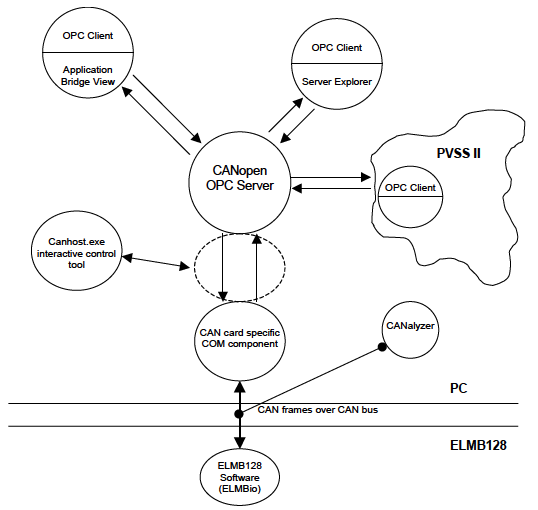 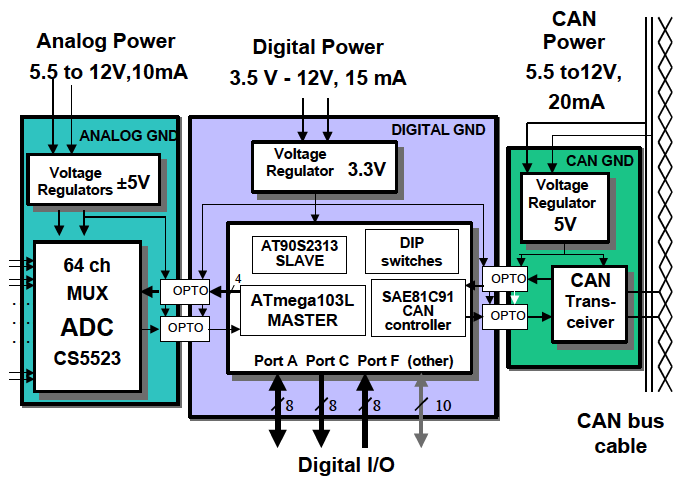 Embedded Local Monitor Board
CAN node, CANopen protocol
ATmega128 processor
128k flash, 4k SRAM, 4k EEPROM
64 chan. MUX, 16 bit ADC
General purpose motherboard 
Interconnections, signal adapters
PC – CAN bus interface
CAN interface drivers
CANopen OPC Server 
OPC Clients
Server Explorer 
N.I. LabVIEW DSC 
(Data Logging & Supervision Control)
01/10/14
VXD workshop - L.Lanceri & L.Vitale, monitoring hardware
13
System design for 96 NTCs
In one box, with 3 x 32 NTC channels modularity:
1 power supply board, 3 motherboards with ELMB and CANbus adapter,   3 x 2 current source boards, 3 x 2 x 16-channel connectors
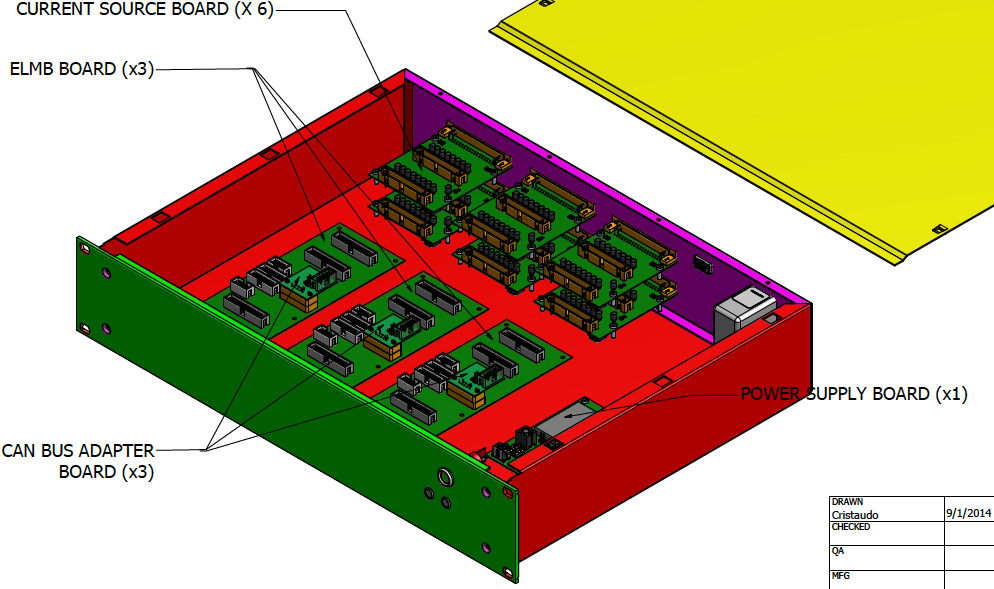 01/10/14
VXD workshop - L.Lanceri & L.Vitale, monitoring hardware
14
Interconnections
detector
docks
counting room
shielded
twisted
pairs
current
sources
PC
(shield
grounded
at docks)
ELMB
≈ 3÷4 m
single
twisted
pairs
(no shield)
CANbus
ELMB
ELMB
up to
6x16 NTC
sensors
Power supply
01/10/14
VXD workshop - L.Lanceri & L.Vitale, monitoring hardware
15
3. Temperature Monitoring – FOS fibers
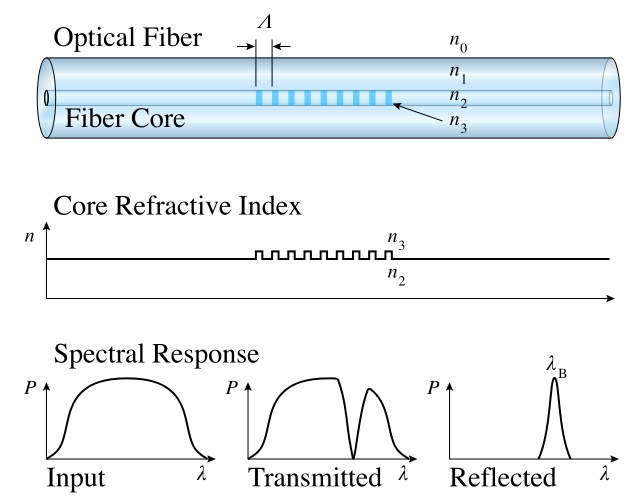 PXD FOS R&D completed 
successfully tested at the DESY beam test Jan 2014

Same solution can be adopted for SVD: 
one fiber per ladder, inserted in the Airex foam, 
to measure silicon temperature.
One FBG temperature sensor for each of the SVD strip sensors in layers 4,5,6; 38 fibers and 120 sensors are needed.
One rack-type sm225-800 interrogation unit*, ten passive couplers** 4x1 in order to have 40 channels.
*Interrogation speed 0.5 Hz; Stability 0.1 ºC pm; Repeatability 0.1ºC; Accuracy 0.1ºC (only for the interrogation unit, FBG sensor error must be added);16 input channels
**wide band coupler, 1x4, 1550 nm, insertion loss <7 dB, fibra SMF-28e, pigtail length 1 m tipo 900 micron loose, FC/APC connectors at both ends,(dimensions: cylindrical shape 4x65 mm).
01/10/14
VXD workshop - L.Lanceri & L.Vitale, monitoring hardware
16
FOS fibers
(4x1)couplers
DOCKs
Layer 6: 16 ladders
16 fibers x 4 (+1) sensors
Layer 6
4 couplers
…
…
Interrogator
Layer 5
3 couplers
…
Layer 5: 12 ladders
12 fibers x 3 (+1) sensors
…
…
(16 inputs)
Layer 4: 10 ladders
10 fibers x 2 (+1) sensors
Layer 4
3 couplers
…
…
01/10/14
VXD workshop - L.Lanceri & L.Vitale, monitoring hardware
17
Approximate schedule
01/10/14
VXD workshop - L.Lanceri & L.Vitale, monitoring hardware
18